Mme Pirenne – Français 4tt/5tt/6p/6éducB - 21 avril 2020
Bonjour tout le monde !

J’espère très sincèrement que vous allez tous bien.
Le confinement n’est pas terminé.  Mais cette période compliquée finira un jour. En attendant : courage à tous !

A tous, je vous demande d’avancer sur le Projet Voltaire. Je le répète, c’est une occasion d’unique de travailler vos faiblesses en français de façon pas trop pénible, à votre rythme et en fonction de vos difficultés. Il n’y a pas de points à la clé juste du bonus ;-)

Ci-après, vous trouverez des infos sur la bande-annonce que je vous demande de réaliser.

Dans la mesure du possible, je vous demande de m’envoyer les travaux réalisés en mars. Une photo par mail, messenger ou mail suffira. De la sorte, je ne croulerai pas sous les corrections à la reprise et nous serons efficaces vous comme moi tout de suite.

Au plaisir de vous retrouver rapidement,

J. Pirenne – juliepirenne@skynet.be
1
Réaliser une bande annonce

4TT & 5TT : roman (en 4TT si possible La mécanique du Cœur de M. Malzieu ou Songe à la douceur de C. Beauvais)
ou BD ou manga MAIS destiné à des jeunes de 15 ans et plus (pas des lectures pour les « petits ») – merci de ne pas reprendre les romans travaillés en classe ;-)

6Tq éduc. B : film Hors Normes – Je vous le fais parvenir, regardez sur le groupe Facebook, merci.

6P : roman ou BD ou manga ou film ou série TV MAIS destiné à des jeunes de 18 ans et plus (pas pour les « petits ») - – merci de ne pas reprendre les romans travaillés en classe ;-)
Voir les consignes et exemple ci-après
2
Je rappelle à tous que LIRTUEL, la bibliothèque numérique de la CFWB est accessible gratuitement.
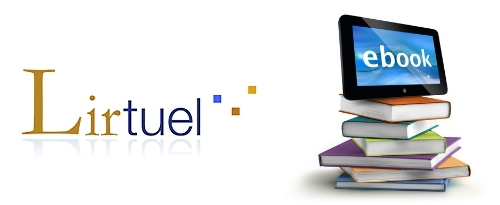 3
Ce travail peut être réalisé :
À la main (1 feuille = 1 dia)
Avec PowerPoint (comme cet exemple)
Avec Word (1 page = 1 dia)
Avec un logiciel de montage (Amusez-vous ! Moi je n’y connais rien ;--)
Faites le plus simple pour vous.

Tout le contenu détaillé ci-après doit se trouver dans le travail.

A la rentrée, nous visionnerons les travaux de votre classe.

Ce travail peut servir de rattrapage pour ceux qui ont raté l’UAA6. Contactez-moi si vous avez un doute. Il servira aussi de bonus.

Bon amusement !

J. Pirenne 	juliepirenne@skynet.be OU via Messenger ou Fb
4
Couverture du roman/BD/manga OU affiche du film/série
Titre du roman/film/BD/Série…
Auteur : Nom & Prénom
Ou réalisateur / dessinateur …
5
Texte : 
Slogan pour donner envie de lire au lecteur ou de voir au spectateur
Utilise le « vous » pour t’adresser directement au lecteur/spectateur
6
1 photo/dessin montrant le début de l’histoire
 OU l’ambiance générale
7
Cadre spatiotemporel en qqes mots
+ 2/3/4 photos illustrant ce cadre spatiotemporel (lieu général et époque où se déroule toute l’histoire )
Plusieurs dias sont peut-être nécessaires.
8
Description d’au moins deux personnages (physique et caractère)
+ 2/3 photos illustrant ces personnages
Plusieurs dias sont sans doute nécessaires.
9
Texte : 
= voix off pour commencer l’histoire 
= quelques mots que tu écris pour lancer l’histoire // voix off des bandes annonces du cinéma
10
1 image montrant 1 moment fort  

Lien :
	soit avec ce que tu viens d’écrire dans la dia précédente 
	soit avec ce que tu vas écrire dans la dia suivante
11
Texte : extrait du roman entre «  » OU 
citations de 1 ou 2 personnages
12
Texte : 
= voix off pour continuer l’histoire
13
1 image 
montrant 1 autre moment fort ou 1 rebondissement
14
Texte : extrait du roman ou des paroles de personnages
15
Texte : 
voix off pour continuer l’histoire
16
1 image 
montrant 1 autre moment fort ou 1 rebondissement
17
Texte : extrait du roman, des paroles de personnages
18
Comme ça ?
Comment cela va-t-il finir ? Comme ci ?
Ou comme ça ?
2/3 photos illustrant les possibles fins avec texte sur les photos
Plusieurs dias sont peut-être nécessaires.
19
Texte : voix off entraînant vers la fin de l’histoire mais sans la dévoiler (laisser du suspense)
20
Rencontre avec l’œuvre culturelle : 


Explique dans quelles circonstances tu as lu/vu cette œuvre. Raconte notamment ton état d’esprit vu que tu étais confiné chez toi. (5-10 lignes)

Texte final pour conseiller la lecture, la vision (au moins 3 arguments & 10-20 lignes – 3 paragraphes)
21
Un roman/film/série : nom
Auteur Nom & Prénom
Référence bibliographique OU Année du fil/série
22
Biographie 
de l’auteur/du réalisateur

Chercher sur Internet (si possible) quelques informations sur la carrière de l’auteur/réalisateur.

+- 10-15 lignes

Attention : pas de copier/coller, tu dois reformuler !
Nom & photo
23
Ta photo/Un dessin de toi
Une bande annonce originale réalisée par xx ton prénom xx ton nom
Classe
Date + logo/nom de l’école
24